Capacity to Consent to Sexual Activity
David Godfrey
Senior Attorney 
ABA Commission on Law and Aging
Disclaimer
This is not legal advice and should not be relied on.  
The law varies from state to state,  consult attorneys in your state 
The opinions expressed are mine, and may not reflect the opinion or policy of the American Bar Association.
What Is Capacity
“the ability to do something : a mental, emotional, or physical ability”
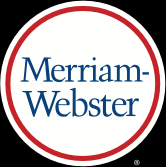 Tell me More!
The ability to understand, 
Including risks and benefits, 
Make a choice,
Communicate the choice.
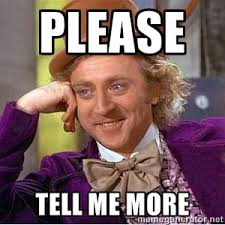 More than, Less than
More Than
Less Than
Being able to say yes
Not saying no
Being able to justify the choice
Being able to explain in detail
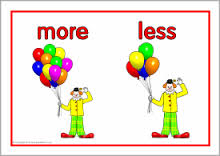 What Capacity is Not
A requirement to act in one’s best interest 
A requirement to make the choice that other’s think you should make 
A requirement to be able to justify the choice you are making
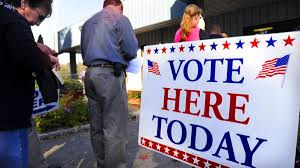 Volition – Center for Practical Bioethics
A resident’s clear, unequivocal, unforced willing participation in an intimate relationship or sexual activity.
Freedom from coercion is a trait of volition.
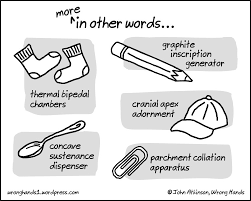 Sexual Contact without Consent is a Crime
All states recognize spousal or marital rape as a crime
Minors are deemed “incapable of consent” without regard to individual abilities – until the age of consent 
Sexual contact with a person who is unconscious is a crime
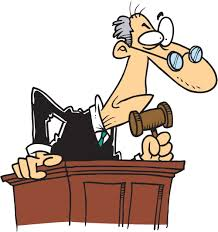 Red Flags
Sexual contact with staff or care providers – automatic NO
Any significant imbalance within the relationship  - not an automatic No but a caution.
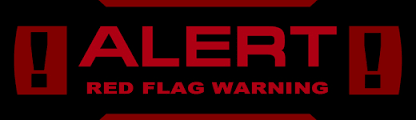 No universally Accepted Criteria
For most adults capacity can be safely assumed 
For persons with advanced dementia, significant developmental concerns or serious mental illness capacity should not be assumed
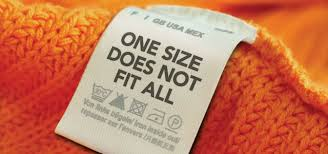 1: Knowledge of Relevant information – including risks and benefits
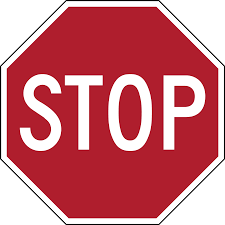 Potential risks 
The right to say no
The ability to end a relationship
2: Understanding or Rational Reasoning that reveals a decision is consistent with the individuals values
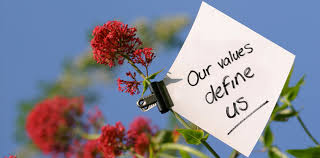 Past behavior
Values 
Beliefs 
If inconsistent – can the person describe reasoning for the change
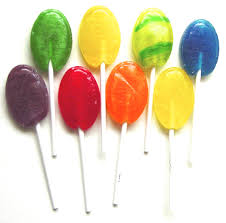 3: Voluntariness
Not coercion, 
Unfair persuasion, or 
Inducement 
Differences in capacity, raises a risk
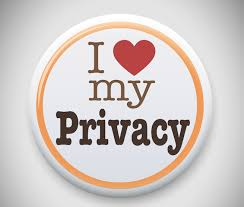 Privacy
Privacy is essential 
Information 
Space 
Guardians –need to be involved – if the guardianship order includes personal decisions – NGA standards – Guardian shall assure consensual – ensure safety and health 
Other fiduciaries – ?
When in doubt
Ask for a professional assessment by a psychologist or psychiatrist
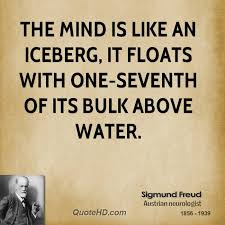